A Guide to Social Network Analysis
Olivier Serrat

2014
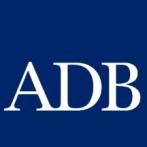 The views expressed in this presentation are the views of the author/s and do not necessarily reflect the views or policies of the Asian Development Bank, or its Board of Governors, or the governments they represent. ADB does not guarantee the accuracy of the data included in this presentation and accepts no responsibility for any consequence of their use. The countries listed in this presentation do not imply any view on ADB's part as to sovereignty or independent status or necessarily conform to ADB's terminology.
The Social Network Groundswell
The Social Network Groundswell
The Social Network Groundswell
Define:Social Network Analysis
Applications of Social Network Analysis
The Process of Social Network Analysis
The Process of Social Network Analysis
The Process of Social Network Analysis
The Future of Social Network Analysis
The Future of Social Network Analysis
Further Reading
ADB. 2008. Building Communities of Practice. Manila. Available: www.adb.org/publications/building-communities-practice
ADB. 2009. Social Network Analysis. Manila. Available: www.adb.org/publications/social-network-analysis
ADB. 2009. Building Networks of Practice. Manila. Available: www.adb.org/publications/building-networks-practice
ADB. 2010. Social Media and the Public Sector. Manila. www.adb.org/publications/social-media-and-public-sector
ADB. 2010. Informal Authority in the Workplace. Manila. www.adb.org/publications/informal-authority-workplace
ADB. 2013. On Networked Organizations. Manila. Available: digitalcommons.ilr.cornell.edu/intl/268/
Olivier Serrat
Principal Knowledge Management Specialist
Regional and Sustainable Development Department
Asian Development Bank
knowledge@adb.org
www.adb.org/knowledge-management
www.facebook.com/adbknowledgesolutions
www.scribd.com/knowledge_solutions
www.twitter.com/adbknowledge